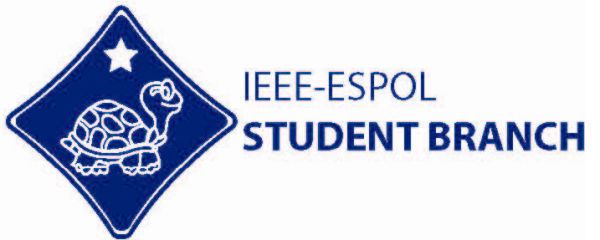 Plan de Seguridad en la Instalación de una Subestación Eléctrica de 13.8 KV a 0.24/0.12 KV y Prueba de Equipos
Andrés Proaño Márquez.
Cesar Ordoñez Guartazaca. 
aproano@espol.edu.ec
cordonez@espol.edu.ec
ETAPAS DEL PLAN DE SEGURIDAD
Levantamiento General de Información.
Selección de Variables de Riesgo.
Diseño del Plan de Seguridad.
Levantamiento General de Información
Objetivos:
Describir Condiciones de Trabajo
Actividades Realizadas
Sustancias y Materiales Utilizados
Herramientas y Equipos Utilizados
Herramientas y Técnicas a Emplear
Inspección Directa de Cuarto de Transformadores
Entrevista con el ingeniero responsable del proyecto.
Selección de Variables de Riesgo
Objetivos:
Establecer variables objeto de prevención
Justificar selección de acuerdo a información previa.
Herramientas y Técnicas a Emplear
Entrevista con personal de trabajadores.
Selección de Variables de Riesgo. Seguridad Ocupacional
Condiciones Ergonómicas
Seguridad de Bienes
Medición de Variables de Riesgo.
La magnitud de riesgo de exposición a agentes físicos, químicos y biológicos de higiene ocupacional, será medida según escala adimensional de cuatro niveles ordinales de riesgo, tal como parece en la siguiente tabla.
Índice de Riesgo
La forma de obtención del índice de riesgo correspondiente a cada agente evaluado, será mediante la aplicación de un conjunto de listas de verificación
El resultado en cada lista de verificación será un índice de riesgo, cuyo valor será el promedio de los valores numéricos asignados a las respuestas dadas a cada ítem de la lista correspondiente.
En forma general, la tabla ilustrada a continuación presenta los valores numéricos, o puntuaciones correspondientes a cada tipo de respuesta que sea seleccionada en cada ítem de una determinada lista.
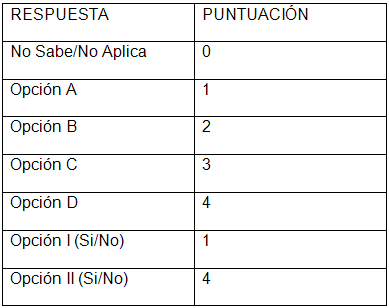 El índice de riesgo del agente que fue explorado con la lista de verificación respectiva corresponderá al promedio de los puntos obtenidos de las respuestas dadas para cada ítem.
Subestaciones Campus Peñas
Subestación: Cuarto de Transformadores 1, 2, 3, 4 del Campus Peñas.
Personas Consultadas: 
Ing. José Alvarez.  
 Ing, Gianfranco  Di Mattia.
Exposición a Vibraciones Mano - Brazo
Exposición a Sustancias Tóxicas
Agotamiento Físico
Manipulación Manual de Cargas
Postura de Trabajo
Estrés Térmico
Diseño del Plan de Seguridad
Se enfoca en cada etapa del proyecto identificada con alto índice de riesgo.
Objetivos:
Clasificar etapas de acuerdo a índice de riesgo.
Establecer estrategias si amerita minimizar el riesgo en cierta etapa o actividad del proyecto.
Herramientas y Técnicas a Emplear
Establecer acciones correctivas, plazos de ejecución y personas responsables para así viabilizar eficientemente estrategias de acciones correctivas.
Plan de Higiene Ocupacional
Plan de Condiciones Ergonómicas
Plan de Seguridad de Bienes
Requerimientos Técnicos y Especificaciones Normativas para el diseño estructural y eléctrico de la Bóveda.
Objetivo.- Brindar la mayor seguridad al patrimonio inmerso en el diseño de la bóveda, así como a todo su entorno.
Ubicación:
	La bóveda de transformación se localizará preferiblemente en un sitio donde sea posible la llegada del montacargas hasta su puerta de acceso. En ningún caso la ruta de entrada y salida de equipos será a lo largo de escalas o espacios que impidan el arrastre o el uso de instrumentos  de maniobra. De acuerdo a la norma NATSIM 14.2 el cuarto de transformadores será ubicado a nivel de la planta baja del inmueble. 
Dimensiones y especificaciones de construcción:
	El Cuarto de Transformadores albergará 3 transformadores monofásicos de 75 kVA cada uno, y sus dimensiones serán:
	Alto: 2.5 m
	Ancho: 3 m
	Largo: 3.5 m
Estructura:
	De acuerdo a lo estipulado en la norma NEC 450-42 se recomienda construir el piso de la bóveda tal que sea capaz de soportar una carga igual al peso de los transformadores con un factor seguridad de 6. Esta deberá tener un espesor mínimo de 4 pulgadas de concreto armado y una inclinación hacia la abertura del desagüe de 1/8 de pulgada por cada pie (1/ 8"/pie), deben ser firmes y con superficie antiderrapante NEC Sección 924.6. Los materiales utilizados en la construcción de las paredes y el techo deberán tener una resistencia mínima al fuego de 3 horas, por lo que se recomienda que la bóveda sea construida de concreto reforzado con 15 cm de espesor para cumplir con la norma NEC 450-42.
	
	Las dimensiones del pozo deberán ser suficientes para contener el aceite del transformador más grande en la bóveda. NEC 450-46.

Puerta  
	La puerta deberá ser de metal, y con una resistencia al fuego de tres (3) horas mínimo. No se permitirá ventilación a través de las puertas. NEC Sección 450.43
	La puerta será de dos batientes (tipo oscilante de dos hojas) misma que deberá cumplir con las características indicadas en la norma NFPA-80 y con las pruebas especificadas en las normas ASTM E 152. La norma NFPA-80 establece que las puertas de tipo “oscilante de dos hojas” con una resistencia al fuego de una hora y media o más, deberán tener un astrálago con el fin de proteger la bóveda de las condiciones ambientales adversas, minimizar el paso de la luz entre las puertas y para retardar el paso del humo, llamas o gases durante un fuego.
	La puerta estará provista de un panel de visión de 20 x 20 cm, el cuál debe tener resistencia al fuego de mínimo 3 horas y deberá tener una chapa de seguridad antipánico.
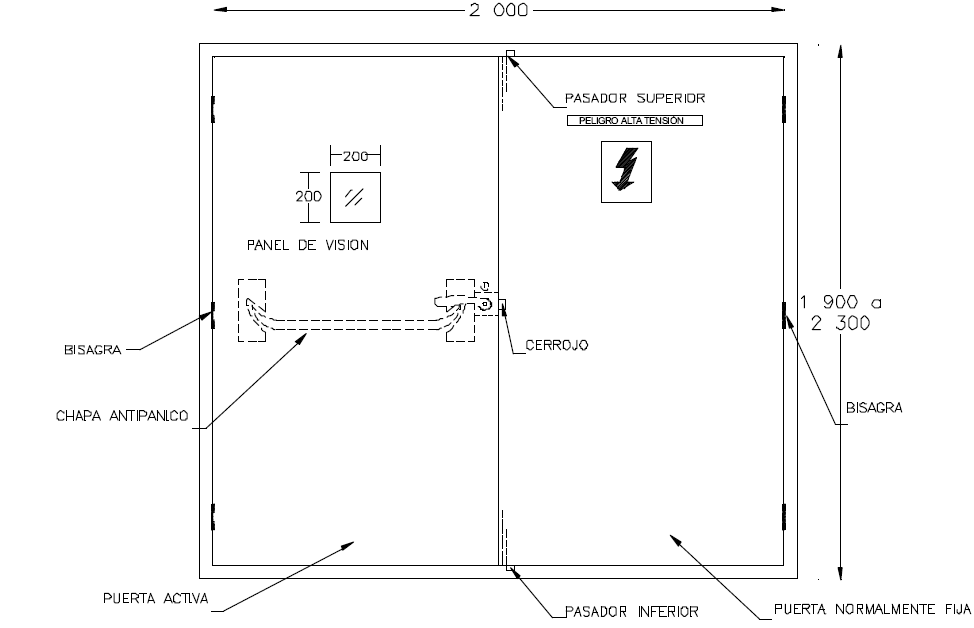 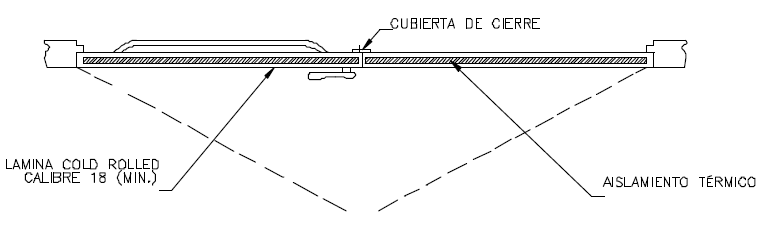 Ventilación.

Para cumplir con la necesidad de que la bóveda tenga una ventilación por circulación natural de aire, se recomienda que de la mitad del área total estimada para las aberturas la mitad sean ubicadas a nivel del suelo y el resto al nivel del techo en la pared opuesta. NEC 450-9.
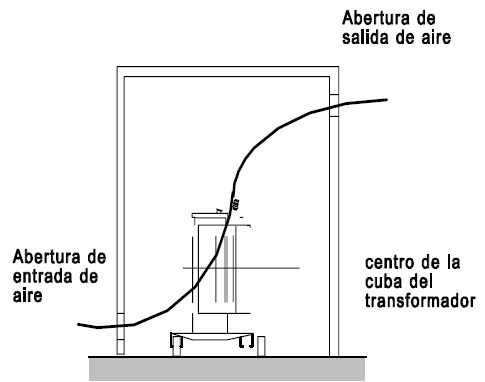 Disposiciones de Seguridad.
En la entrada al local de la subestación deberán colocarse dos placas en acrílico de 20 x 40
	cm, de fondo amarillo y letras negras, que digan: "Peligro Alto Tensión" y la otra "Prohibido el paso de particulares".
Todos los accesos a las puertas deberán estar libres de cualquier obstrucción que pueda estorbar la salida del personal en caso de emergencia.
La subestación deberá estar equipada junto a su puerta de acceso con un extinguidor de CO2 o de polvo químico seco, para incendios clase B y C, que tenga como mínimo una capacidad de 15.
Todos los espacios de trabajo alrededor del equipo eléctrico deben ser iluminados con un nivel mínimo de 300 luxes.
ESPECIFICACIONES INSTALACIÓN ELÉCTRICA
Este estudio de seguridad está sustentado bajo los principios de seguridad de bienes y establece las directivas a seguir en la etapa de diseño e instalación eléctrica de los equipos en la bóveda de transformadores.
	Objetivo:
	Establecer un marco de referencia de alta calidad especificando normas técnicas respecto de la instalación eléctrica de la bóveda con el fin de que la subestación de distribución funcione eficientemente y sobretodo brindando altas condiciones de seguridad tanto al personal inmerso en el mantenimiento, supervisión y entorno así como a los equipos receptores de la energía; es decir a la carga.
	Datos del Cuarto de Transformadores:
	UBICACIÓN: PROTAL, INSTITUTO DE TECNOLOGÍAS ESPOL.
	CARGA: 4 MOTORES TRIFÁSICOS DE LAS SIGUIENTES CARACTERÍSTICAS:

Motor 1: 75 Hp, Ipc= 192 [A],  Vn= 240 [V]
Motor 2: 50 Hp, Ipc= 130 [A],  Vn= 240 [V]
Motor 3: 30 Hp, Ipc= 80 [A],    Vn= 240 [V]
Motor 4: 15 Hp, Ipc= 42 [A],    Vn= 240 [V]
Descripción del Circuito
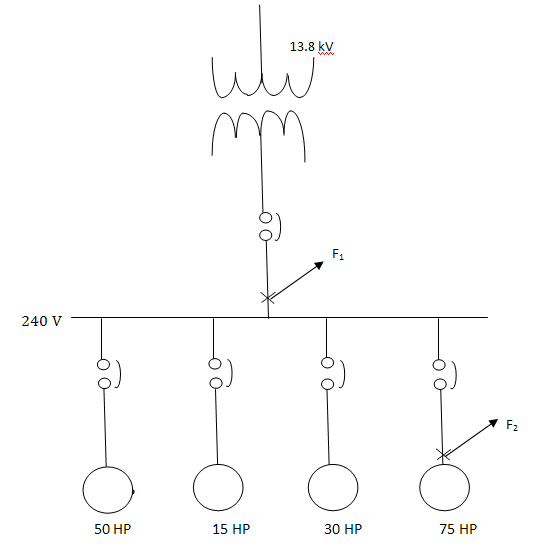 los valores encontrados para el dimensionamiento de los elementos de la subestación son:
Conductores para cada motor y el alimentador principal.
Para encontrar el calibre requerido, buscamos en la tabla 430-150[1] del National Electric Code (NEC) las corrientes a plena carga de los motores descritos en el problema a 240V los cuales son los siguientes: 
Motor 75 HP                                Ipc = 192 A
Motor 50 HP                                Ipc = 130 A
Motor 30 HP                                Ipc =   80 A
Motor 15 HP                                Ipc =   42 A
Para el cálculo del calibre del conductor para cada uno de los motores utilizamos la siguiente ecuación:
Ic = 1.25[2]*Ipc
Ic(75HP) = 1.25*192 = 240 A
Ic(50HP) = 1.25*130 = 162.5 A
Ic(30HP) = 1.25*80   = 100 A
Ic(15HP) = 1.25*42   = 52.5 A

Con los valores obtenidos dimensionamos el calibre del conductor para cada motor de acuerdo a la tabla 310.16[3] en la columna a 75oC del NEC:
Motor 75 HP      conductor     #     250 MCM AWG – THW 
Motor 50 HP      conductor     #      2/0 AWG – THW           
Motor 30 HP      conductor     #      3 AWG – THW                       
Motor 15 HP      conductor     #      6 AWG – TH
El calibre del conductor para el alimentador lo obtenemos con la siguiente ecuación:
Ica = 1.25*Ipc(motor mayor) + ∑Ipc(otros motores)
Ica = 1.25*Ipc(75HP) + (Ipc(50 HP) + Ipc(30 HP) + Ipc(15HP) )
Ica = 1.25*(192) + (130 + 80 + 42)
Ica = 492 A
	Nuevamente de acuerdo al NEC en la tabla 310.16 a 75oC escogemos el calibre del conductor:
	Calibre del conductor para el alimentador: # 900 MCM AWG –THW Cu
Dimensionamiento Protecciones
Para calcular el disyuntor para cada uno de los motores utilizamos la siguiente ecuación:
IB = 2.5[4]*Ipc
Motor 75 HP             IB = 2.5*192 = 480             Breaker : 500 A     3P
Motor 50 HP             IB = 2.5*130 = 325 A          Breaker :  350 A           3P
Motor 30 HP             IB = 2.5*80   = 200 A	         Breaker :  200 A           3P
Motor 15 HP             IB = 2.5*42   = 105 A	         Breaker :  150 A           3P
Para el cálculo del disyuntor para el alimentador utilizamos la siguiente ecuación:
IBa = 2.5[4]*Ipc(motor mayor) + ∑Ipc(otros motores)
IBa = 2.5*Ipc(75HP) + (Ipc(50 HP) + Ipc(30 HP) + Ipc(15 HP) )
IBa = 2.5*(192) + (130 + 80 + 42)
IBa = 732 A                             Breaker :  750 A              3P
Para el conductor a tierra, consideramos la corriente del disyuntor, de acuerdo a la tabla 250.122[5] del NEC tenemos:
Motor 75 HP     IB = 480 A             Conductor a tierra : T # 2 AWG – THW Cu
Motor 50 HP     IB = 325 A	 Conductor a tierra : T # 3 AWG – THW Cu
Motor 30 HP     IB = 200 A	 Conductor a tierra : T # 6 AWG – THW Cu
Motor 15 HP     IB = 105 A	 Conductor a tierra : T # 6 AWG – THW Cu


Capacidad del transformador.
Calculamos la Potencia Total
Pero primeramente calculamos la corriente nominal:
In = Ipc(75HP) + Ipc(50HP) + Ipc(30 HP) + Ipc(15 HP)
In = 192 + 130 + 80 + 42
In = 444 A
Pero se debe tener un 25% mas de su capacidad, entonces:
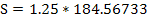 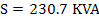 Alimentadores para cada motor si estos se encuentran a una distancia de 50 metros del tablero principal.
	Para hacerlo tomamos en consideración las corrientes que pueden soportar los conductores dimensionados en el literal  a:) para cada motor:
Motor 75 HP      conductor     #     250 MCM AWG – THW   I = 255 A
Motor 50 HP      conductor     #      2/0 AWG – THW             I = 175 A
Motor 30 HP      conductor     #      3 AWG – THW                 I = 100 A  
Motor 15 HP      conductor     #      6 AWG – THW                 I =   65 A

	A estos valores tenemos que multiplicarlos por un factor de ajuste para mas de tres conductores en una canaleta según la tabla del NEC 310.15(B)(2)(a) y luego de esto los comparamos con los obtenidos en a:) para ver si cumple con lo dispuesto:
	Ic(75 HP) = 1.25*192 = 240 A
Ic(50 HP) = 1.25*130 = 162.5 A
Ic(30 HP) = 1.25*80   = 100 A
Ic(15 HP) = 1.25*42   = 52.5 A

Motor 75 HP
Ic(75 HP) = 0.8*255 = 204 A < 240 A Tenemos que dimensionar otro conductor que cumpla con este requerimiento, para eso en la tabla 310.16[3] seleccionamos otro conductor de acuerdo a su corriente nominal y hacemos un nuevo cálculo con el factor de ajuste:
Ic(75 HP) = 0.8*310 = 248 A > 240 A
El conductor que cumple con estas condiciones es el # 350 MCM AWG – THW
Motor 50 HP
Ic(50 HP) = 0.8*175 = 140 A < 162.5 A Tenemos que dimensionar otro conductor que cumpla con este requerimiento, para eso en la tabla 310.16[3] seleccionamos otro conductor de acuerdo a su corriente nominal y hacemos un nuevo cálculo con el factor de ajuste:
Ic(50 HP) = 0.8*230 = 184 A > 162.5 A 
     El conductor que cumple con estas condiciones es el # 4/0 AWG – THW
Motor 30 HP
Ic(30 HP) = 0.8*100 = 80 A < 100 A Tenemos que dimensionar otro conductor que cumpla con este requerimiento, para eso en la tabla 310.16[3] seleccionamos otro conductor de acuerdo a su corriente nominal y hacemos un nuevo cálculo con el factor de ajuste:
Ic(30 HP) = 0.8*130 = 104 A > 100 A 
     El conductor que cumple con estas condiciones es el # 1 AWG – THW
Motor 15 HP
Ic(15 HP) = 0.8[7]*65 = 52 A < 52.5 A Tenemos que dimensionar otro conductor que cumpla con este requerimiento, para eso en la tabla 310.16[3] seleccionamos otro conductor de acuerdo a su corriente nominal y hacemos un nuevo cálculo con el factor de ajuste:
Ic(15 HP) = 0.8*85 = 68 A > 52.5 A 
     El conductor que cumple con estas condiciones es el # 4 AWG – THW
Calcular las corrientes de cortocircuito.
Para encontrar las corrientes de cortocircuito se va a utilizar el método punto por punto, los pasos que se recomienda seguir en este método son los siguientes:
1. Determine la corriente de plena carga en el secundario del transformador, usando las siguientes ecuaciones:  
				Transformador 3ø
   
				 Transformador 1 ø
2. Determine el factor multiplicador de impedancias del transformador sobre la base de la impedancia del equipo, por medio de la ecuación siguiente:


3. Determine  el valor del factor multiplicador de corriente de cortocircuito que pasa a través del transformador, mediante la fórmula siguiente:


4. Determinar el factor multiplicador de falla mediante alguna de las siguientes ecuaciones, dependiendo del tipo de corriente  de falla que desea obtener:


Cuando la falla del cortocircuito es trifásica:
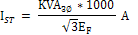 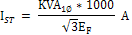 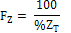 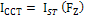 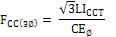 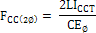 Cuando la falla del cortocircuito es entre dos fases:
Determinar la corriente de cortocircuito simétrica rms en el punto de falla.
	 Paso 1. 
	Obtenemos la corriente de plena carga en el secundario del transformador:



Paso 2. Calculamos el multiplicador de impedancia del transformador utilizando la ecuación 3:



1.8 = dato de la impedancia del transformador asumido ya que el circuito no proporciona su valor.
(2*09 = 1.8)
Paso 3. Determinamos el factor multiplicador de la corriente de cortocircuito que pasa a través del transformador
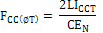 Factor Multiplicador M:
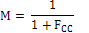 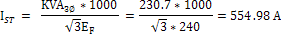 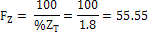 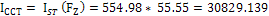 Paso.4 Calculamos el factor multiplicador de falla trifásica.
	Para el calculo vamos a  suponer que la falla se produce a una distancia de 8.5 metros y tomamos dos conductores por fase: 









la corriente de cortocircuito simétrica en el punto de falla :



Al agregar la aportación de corriente de cortocircuito de los motores a la corriente anterior, se tiene:
De acuerdo a la tabla 430-150[1] del NEC  la corriente a plena carga de los motores son: 
Ipc = 192 A
Ipc = 130 A
Ipc =   80 A
Ipc =   42 A
IpcT = Ipc 75 HP + Ipc 50 HP + Ipc 30 HP + Ipc 15 HP = 444 A
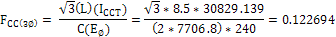 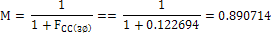 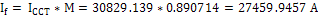 Se considera que la aportación que hace un motor de la corriente de la corriente de cortocircuito al sistema al cual está conectado es de cuatro veces su corriente a plena carga, por consiguiente:




 Entonces la corriente simétrica de cortocircuito en el punto de falla 1 es:
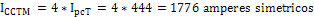 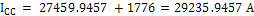